CIL-NET Presents…
Outcome Measures for CILs
A National Onsite Training

Outcomes and Outcomes Management

September 13-15, 2011
Portland, OR


Presenters:
Mike Hendricks, Ph.D.
Bob Michaels
1
Objectives of Our Time Together
Learn the basic concepts and practices of measuring and improving outcomes

Learn in detail how the NCIL Task Force on Outcome Measures did its work, including its two field tests

Receive and understand all the operational materials from the more recent NCIL field test
Objectives of Our Time Together, cont’d.
Practice making the kinds of outcome decisions you’ll need to make back home

Try to answer any questions anyone might have

Enjoy our time together!
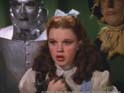 The Yellow Brick Road – Step 1
Sources and Methods
Gathering Outcome Information
Measurable Indicators
Choosing Outcomes
 to Measure
Using Outcome Information
Storing Outcome Information
Analyzing Outcome Information
Logic 
Models
Outcomes 
&  
Outcomes Mgmt.
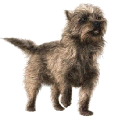 Essential Components of a Program
INPUTS
ACTIVITIES
OUTPUTS
Resources dedicated to or consumed by the program
What program does with inputs to fulfill its mission
The volume of work accomplished by program
feeding and sheltering homeless families
providing job training
educating teachers about signs of child abuse
counseling pregnant women
money
staff & staff time
volunteers & volunteer time
facilities
equipment & supplies
# of classes taught
# of counseling sessions conducted
# of educational materials distributed
# of hours of service delivered
# of participants served
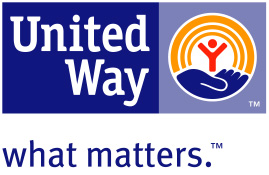 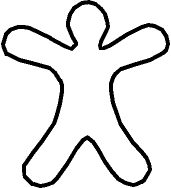 OUTCOMES
INPUTS
ACTIVITIES
OUTPUTS
Resources dedicated to or consumed by the program
What the program does with inputs to fulfill its mission
The volume of work accomplished by the program
Benefits or changes for participants during or after program activities
money
staff & staff time
volunteers & volunteer time
facilities
equipment & supplies
feeding and sheltering homeless families
providing job training
educating teachers about signs of child abuse
counseling pregnant women
number of classes taught
number of counseling sessions conducted
number of educational materials distributed
number of hours of service delivered
number of participants served
new knowledge
increased skills
changed attitudes or values
modified behavior
improved condition
altered status
Essential Components of a Program, cont’d.
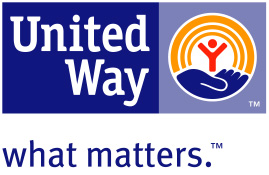 A big thanks to United Way Worldwide for letting us use some of their excellent slides
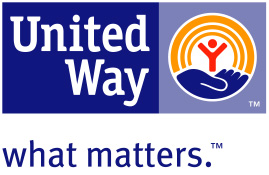 Inputs, Activities, Outputs, Outcomes
An INPUT  is often expressed as a NOUN – the name of a person, place, thing, or concept.  For example, staff, volunteers, clients, facility, food, money, time.

 An ACTIVITY  is often expressed as a GERUND – an “-ing” verb .  For example, feeding homeless people, training people for jobs, counseling pregnant women, mentoring teenagers.
Inputs, Activities, Outputs, Outcomes, cont’d.
An OUTPUT is often expressed as the VOLUME of work  accomplished by the program.  For example, the number of people fed, the number of training sessions held, the number of persons trained, the number of women counseled, the number of teenagers mentored.

An OUTCOME often describes a CHANGE in persons you work with.  For example, new knowledge, increased skills, changed attitudes, modified behaviors.
Outputs vs. Outcomes --      There’s a Big Difference
Comprehensive child care
# child-days of care given
Children are school-ready for kindergarten
GED preparation
# tutoring sessions held
Participants obtain their GED certificates
Independent Living Services
# consumers served
Consumers have skills to support choices
Examples of Outcomes
Clients at high-risk for becoming parents demonstrate healthy, socially appropriate attitudes toward teenage parenthood.

Seniors gain new knowledge about mental health and aging.

Clients improve their job readiness and job search skills.

Patients follow medical advice for disease management.
   (behavior)

CIL consumers obtain independent housing. (status)
Pop Quiz
Can you spot the outcomes in the next four examples?
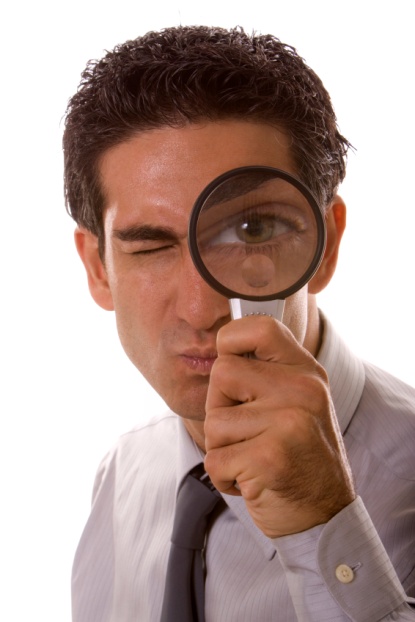 Parenting Education Program
Parents from 10 families attend the workshops.

Six group workshops are conducted.

Parents’ understanding of children’s developmental issues increases.

Parents provide more age-appropriate guidance to children.

Parents participate in role plays and group discussions.
Tutoring Program
20 school-agers in grades 4 to 8 are matched with high school tutors.

Youngsters’ academic performance increases.

Youngsters indicate increased belief in their abilities to learn new subjects.

Youngsters receive one-to-one help in reading and math.

Tutors emphasize the importance of education.
After-School Program
Children master new individual and group activities.

15 at-risk children attend after-school sessions at the church.

Activities are designed to encourage cooperative play.

Children’s social skills improve.

Children make more positive use of free time outside the program.
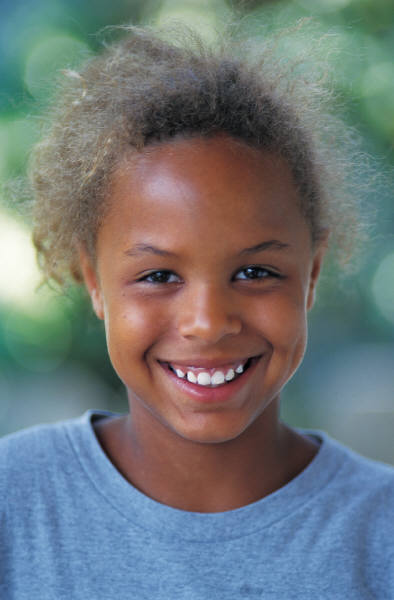 Conflict Management Program
Youth are involved in fewer physical conflicts.

Discussion sessions explore experiences with stereotyping, cultural differences.

Youth display greater tolerance of differing points of view.

Youth practice communication and negotiation skills.

Youth report more willingness to have friends with backgrounds different from theirs.
Who’s Focusing on Outcomes?
Governments at all levels
  Accrediting bodies
  National nonprofit associations
  Local nonprofit agencies
  Private foundations
  International agencies
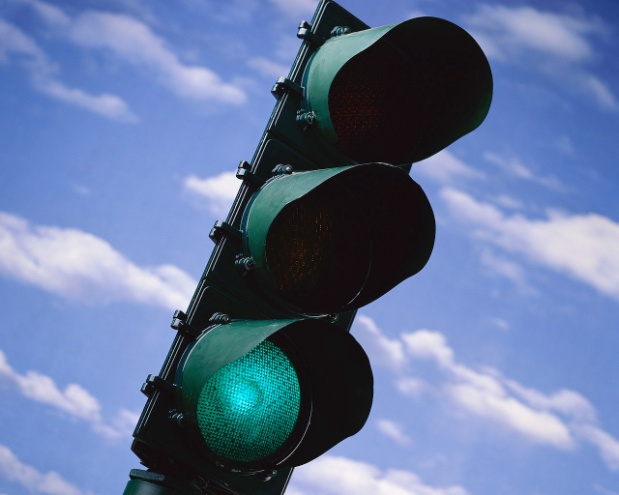 But here’s why YOU should, too…
Samaritan Ministry – Washington, DC
Employment program for homeless, alcoholic men
Yes, men were being placed in jobs
But they were being fired – and pretty quickly
Program learned this, changed its activities
Outcomes much improved
THIS is the reason to focus on outcomes!
Just what is“Outcomes Management”?
“The systematic use of outcome information to improve the effectiveness of your programs and services and to communicate their value.”
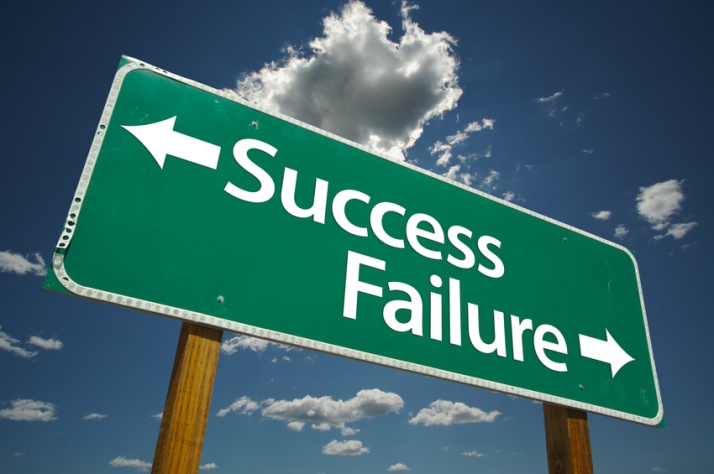 Why Do Outcomes Management?
Increase program effectiveness
Tell the program’s story
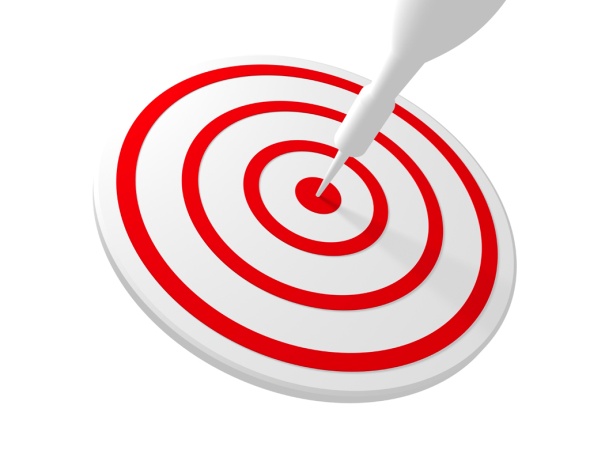 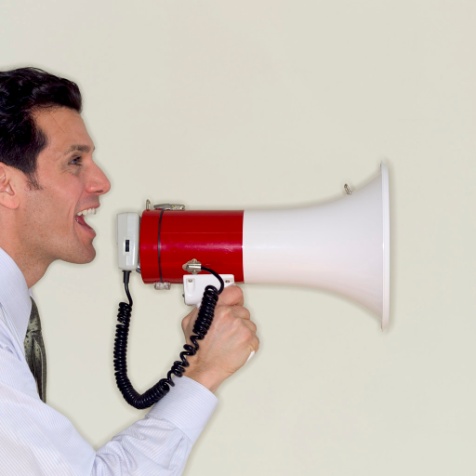 How does outcomes management differ from outcomes measurement?
Outcomes measurement helps to measure program performance and report findings.  (What’s happening?)

Outcomes management takes the next step – it encourages an agency to systematically use that performance information to learn about its services and improve them.  (Why is it happening?  How can we make things better?)
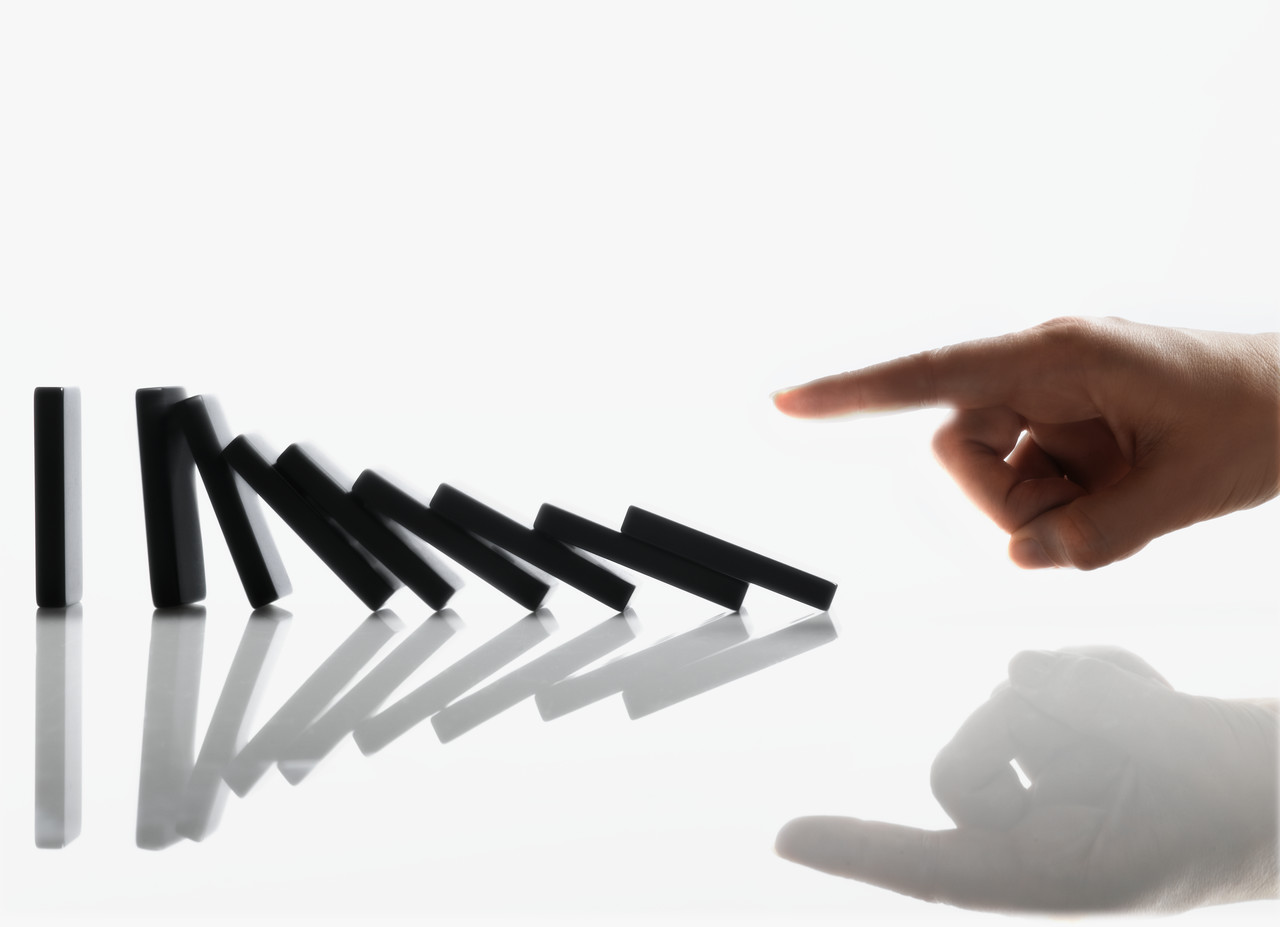 NCIL Outcome Measures Project
Desired Outcomes
22
Need to Address Outcome Measures
OMB’s Program Assessment Rating Tool (PART)
Pressure from United Way and other funders
We need to do a better job telling our story
NCIL Outcome Measures Project
Started in 2006
Two task forces:
CIL Leaders and government experts
Experts in IL, research, and data management
 IL Community Input at every step
Broad financial support
16 Desired Outcomes for the CIL Program
IL Services

Persons with disabilities (PWD) have skills/knowledge/resources to support their choices
PWD make their own choices
PWD regard themselves as more independent
PWD are more independent
16 Desired Outcomes for the CIL Program, cont’d.
Information and Referral

PWD get the information they need 
PWD see different possibilities
PWD advocate for increased community supports
16 Desired Outcomes for the CIL Program, cont’d. 2
Systems Advocacy

Barriers, problems identified
A consumer agenda for change exists
Active coalitions exist around our issues
Decision-makers act on our agenda
Communities have more resources that support
    independence
Methods and practices promote independence
16 Desired Outcomes for the CIL Program, cont’d. 3
All Three Service Streams

PWD participate in communities to the extent they wish
Communities are more accessible
PWD are integrated into American society
Your Turn
Write 4 desired outcomes for your hypothetical program and put them on your Outcomes Management Worksheet.  Follow the tips on the next two slides.
Sources of Ideas for Outcomes
Program documents
Program staff
Volunteers
Program participants
Participants’ parents
Records of complaints
Programs or agencies that are “next steps” for your participants
Programs with missions, services, and participants similar to yours
Outside observers of your program in action
Writing an Outcome Statement
Target group + present tense verb + what want to happen:
Parents of preschool children use everyday moments to encourage early learning.
Adults completing the literacy program read at the 6th-grade level.
Home-bound seniors eat nutritionally balanced meals.
Battered women who wish not to return home meet self-defined objectives for rebuilding their lives.
High school boys reported for fighting demonstrate skills at resolving conflicts verbally.
For more information
Contact:
Mike Hendricks – MikeHendri@aol.com

Bob Michaels – bobmichaels@cox.net
CIL-NET Attribution
Support for development of this training was provided by the U.S. Department of Education, Rehabilitation Services Administration under grant number H132B070002-10. No official endorsement of the Department of Education should be inferred. Permission is granted for duplication of any portion of this PowerPoint presentation, providing that the following credit is given to the project: Developed as part of the CIL-NET, a project of the IL NET, an ILRU/NCIL/APRIL National Training and Technical Assistance Program.